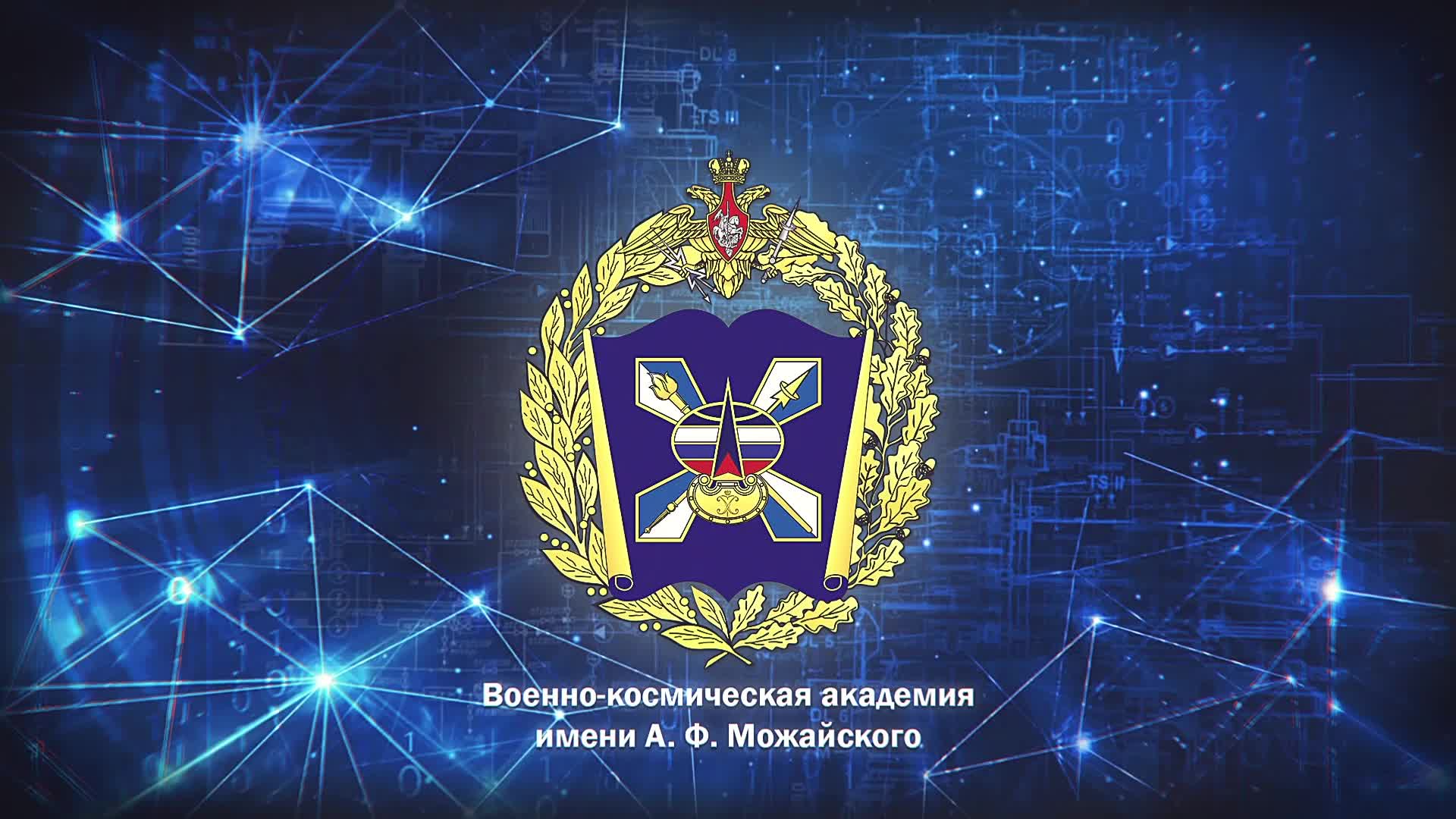 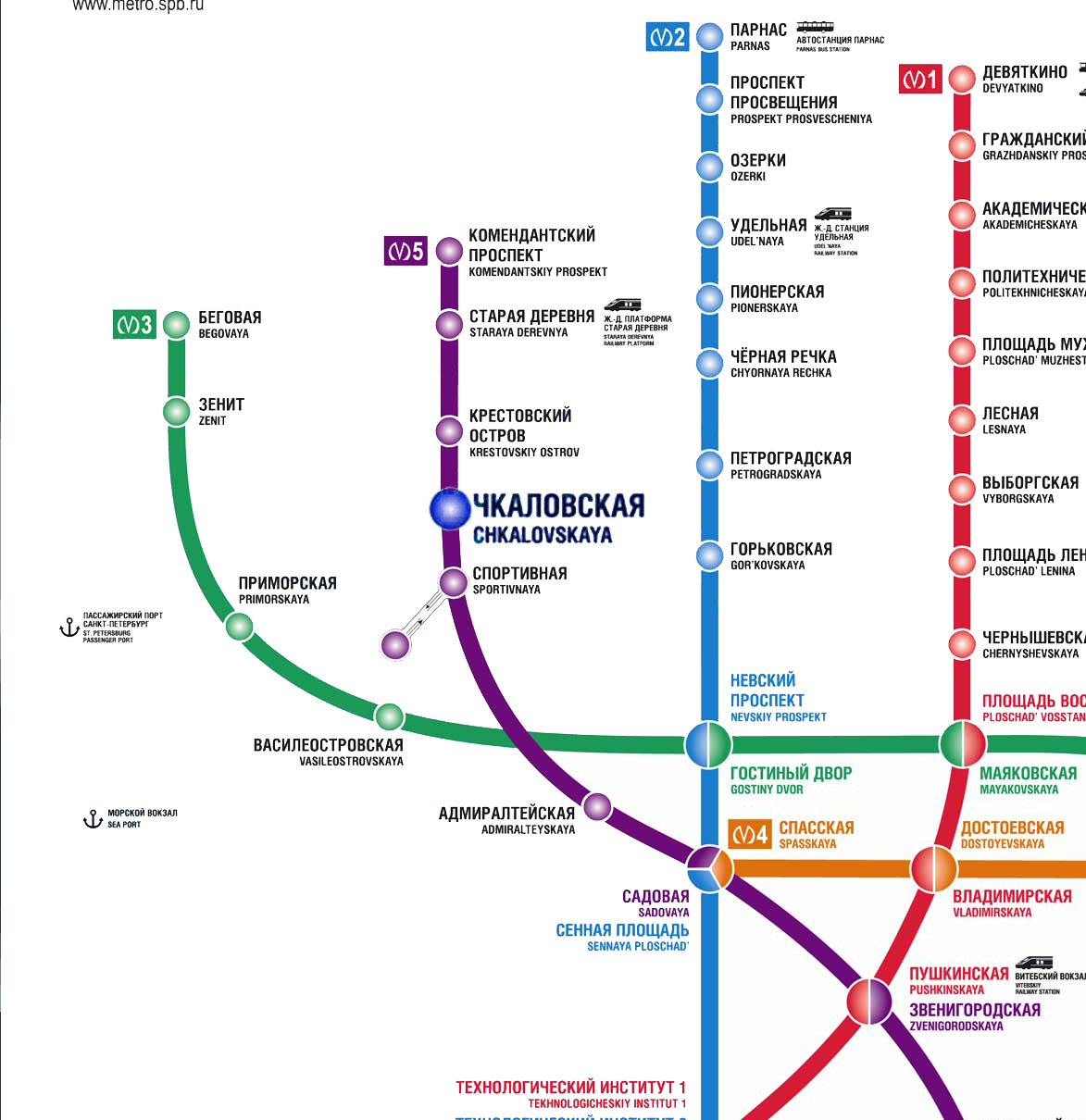 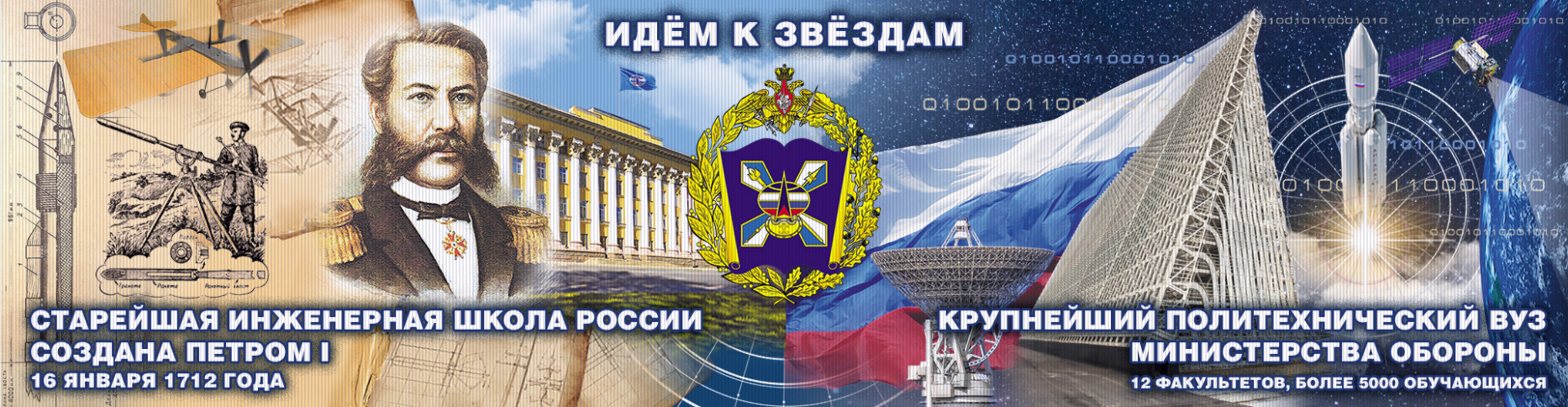 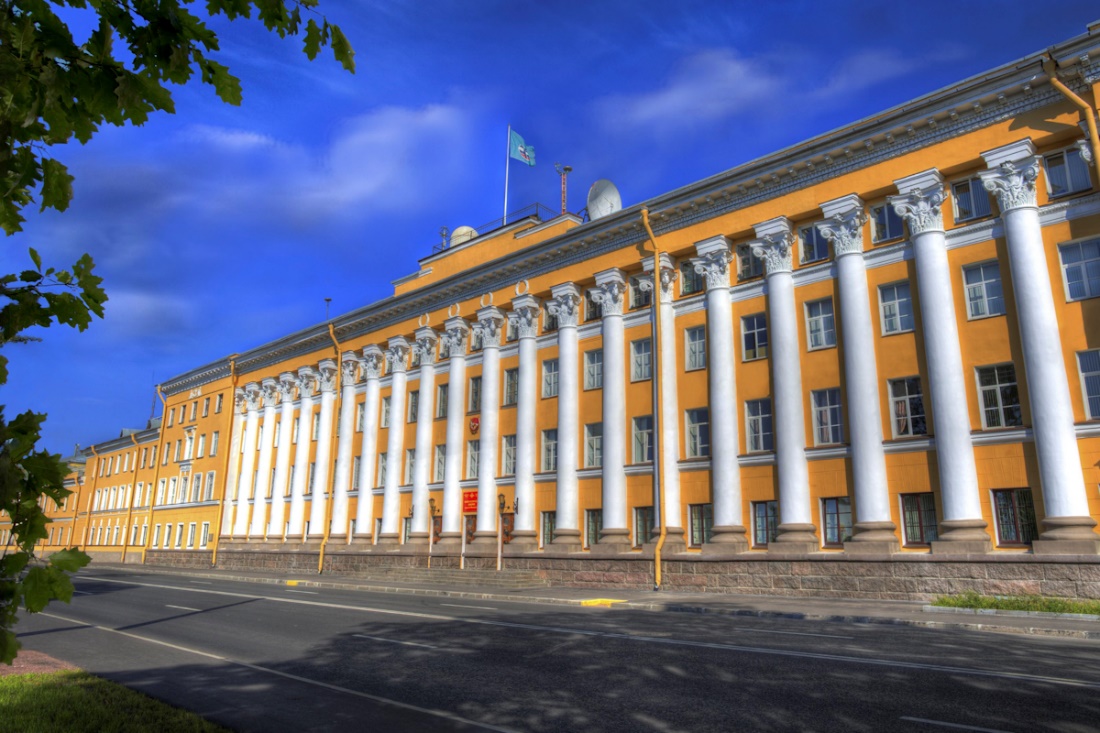 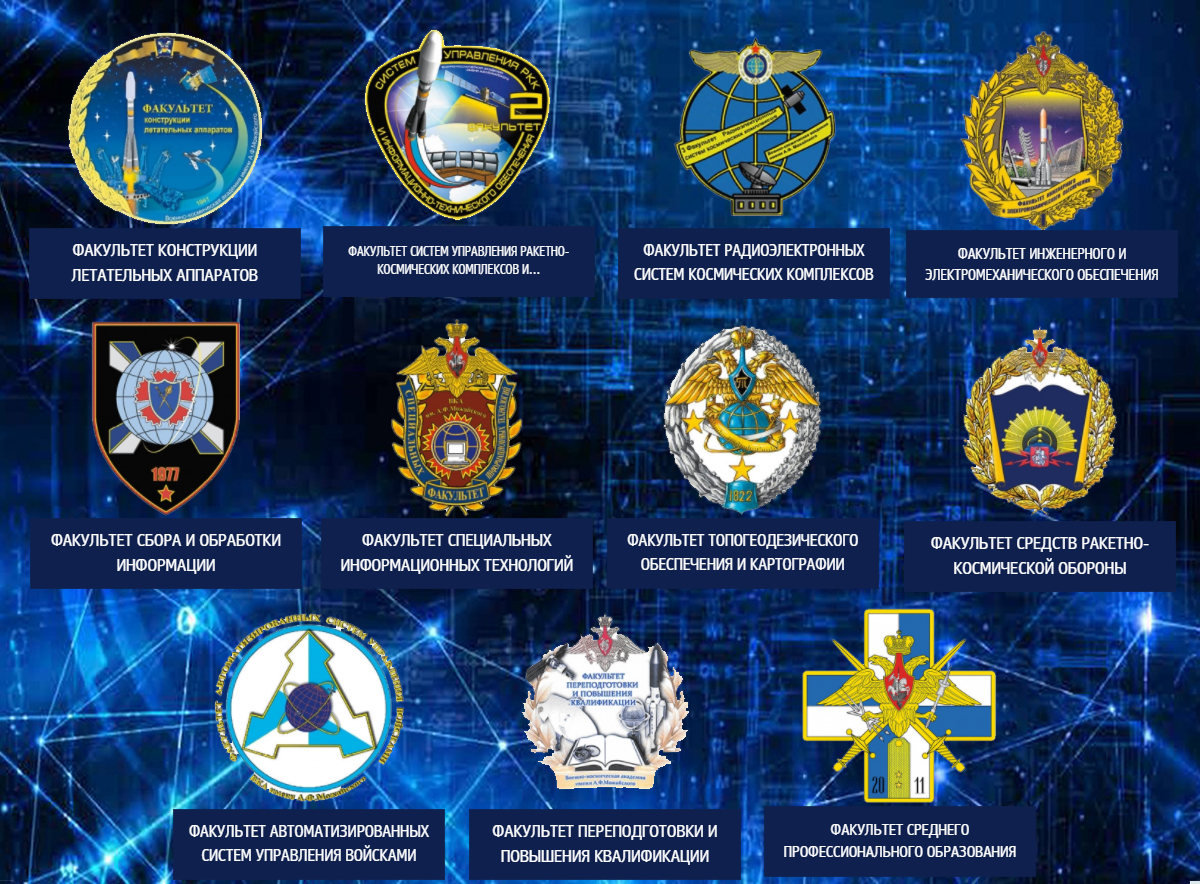 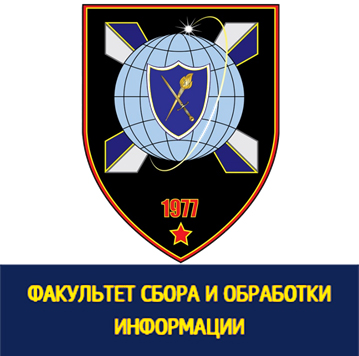 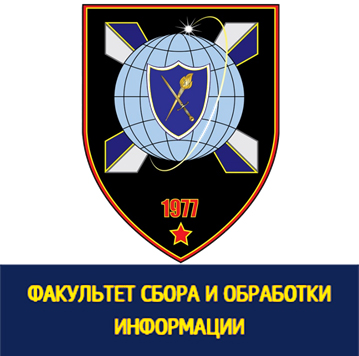 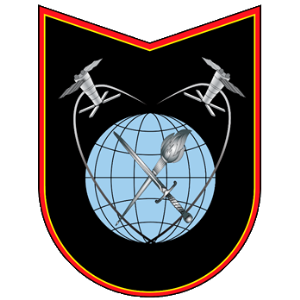 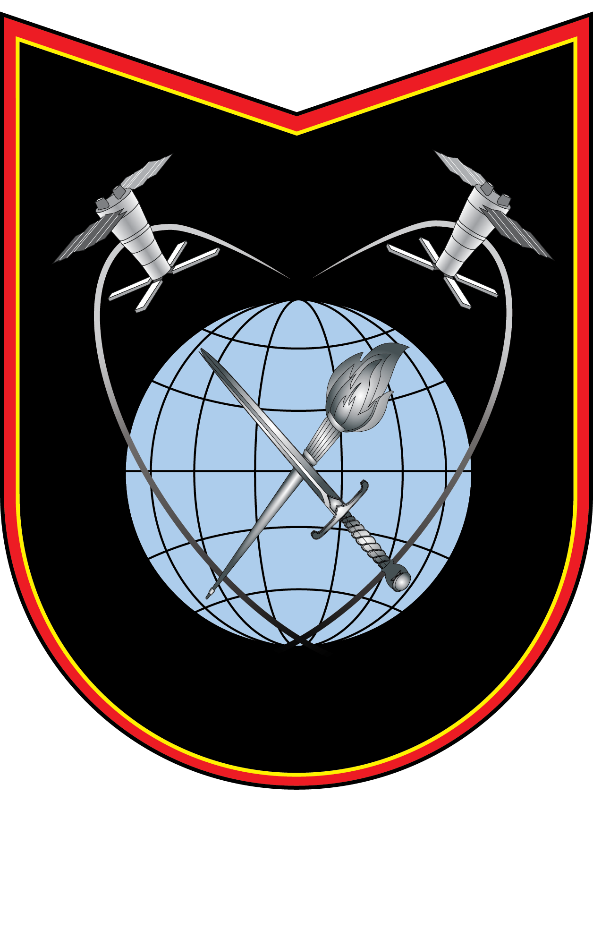 осуществляет подготовку высококвалифицированных IT-специалистов в области космического контроля радиоэлектронных средств и систем 
по специальности: 
«Специальные радиотехнические системы».
55 кафедра космического радиоэлектронного контроля
Защита государственной тайны
Медицинская подготовка
Автомобильная подготовка
Огневая подготовка
Радиационная химическая и  биологическая защита
Военные
Инженерная
и компьютерная графика
Электродинамика 
и радиоавтоматика
Основы программирования
Базовые
Учебные дисциплины
Сигналы радиотехнических систем
Специальные
Прикладные
Обработка результатов наблюдений
Философия
Общие
Системы радио-электронного наблюдения
Психология 
и педагогика
Иностранный язык
Культурология
Физическая культура
Теория вероятностей
Программа подготовки по профилю кафедры
Программирование на языках высокого уровня
Обработка сигналов, используемых в радиолокации, 
спутниковых 
и сотовых системах связи
Изучение современных информационных систем
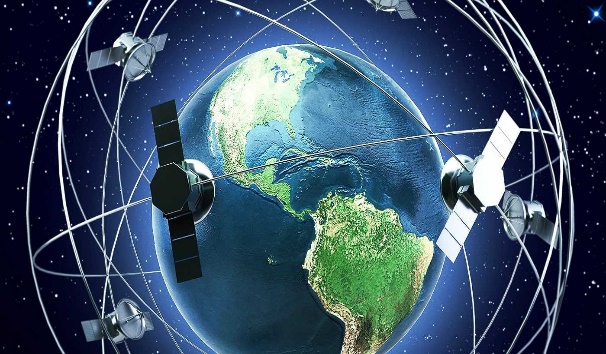 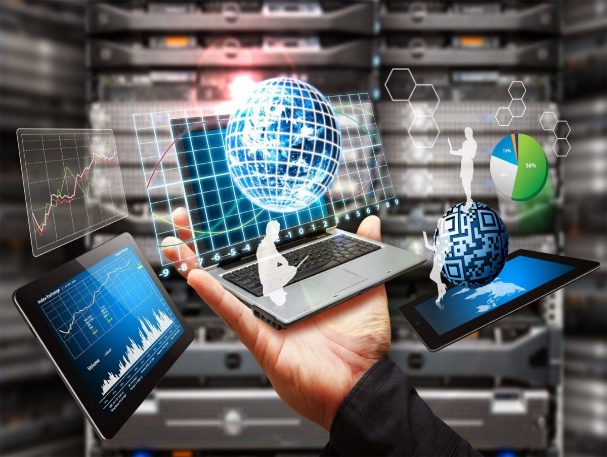 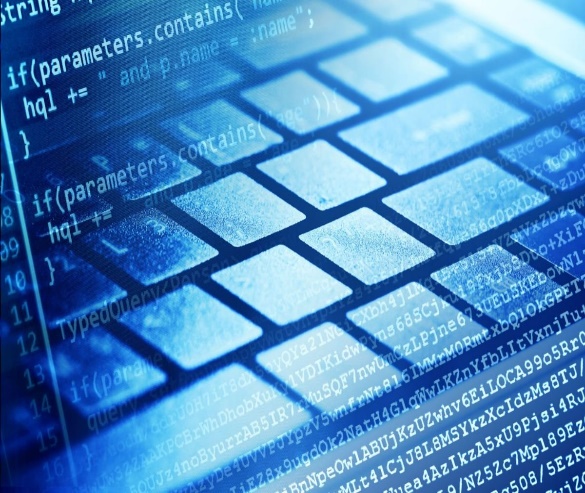 Изучение форм 
и способов применения технологий искусственного интеллекта
Изучение отечественных 
и зарубежных радиоэлектронных средств
Работа 
с современными комплексами космического радиоэлектронного контроля
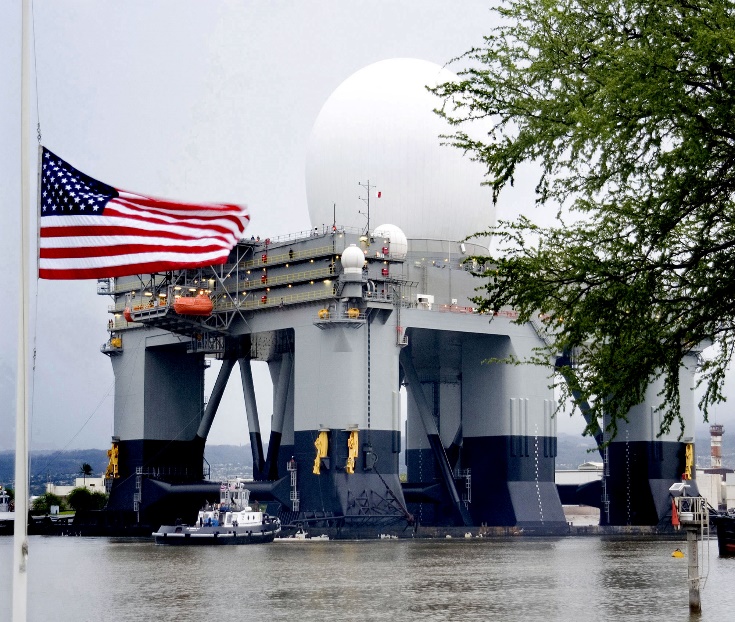 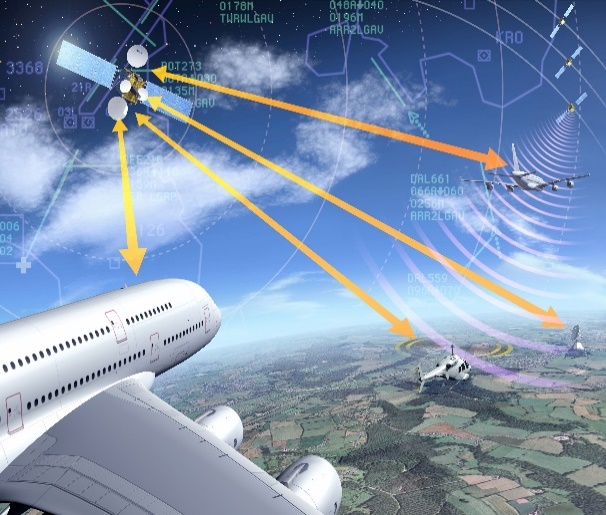 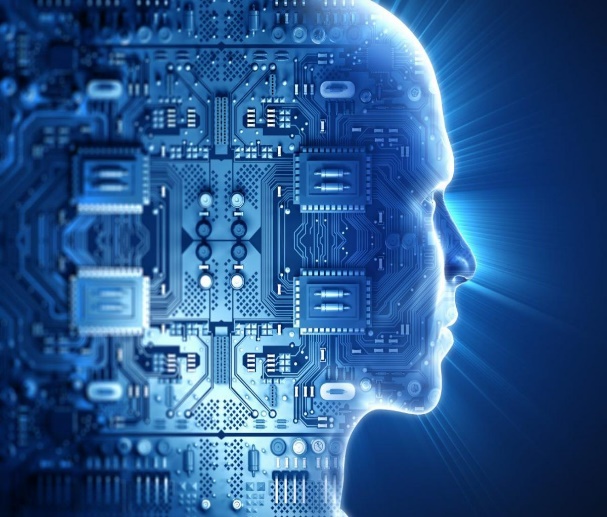 Научно-исследовательская работа в области применения систем радиоконтроля
Изучение перспективных форм представления информации с помощью инфографики, голографии 
и виртуальной реальности
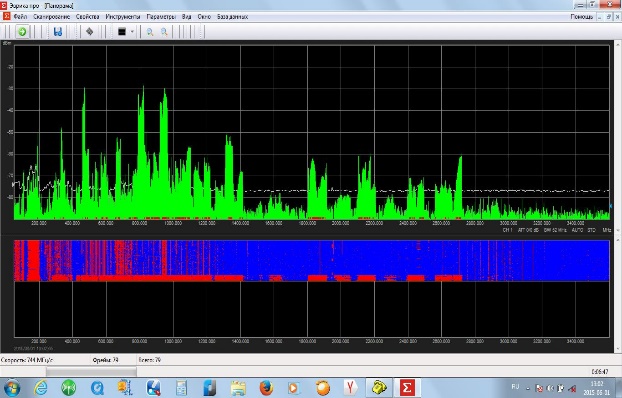 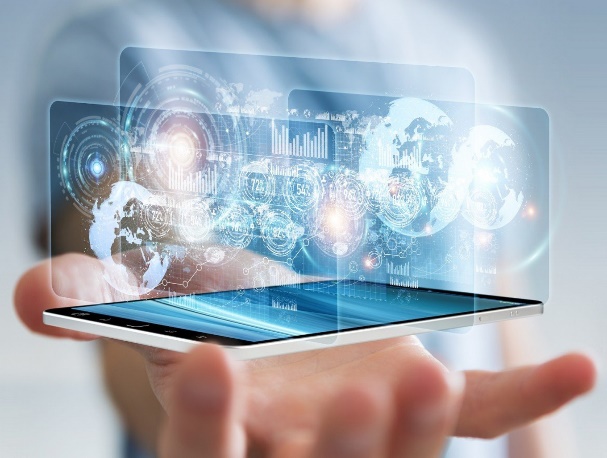 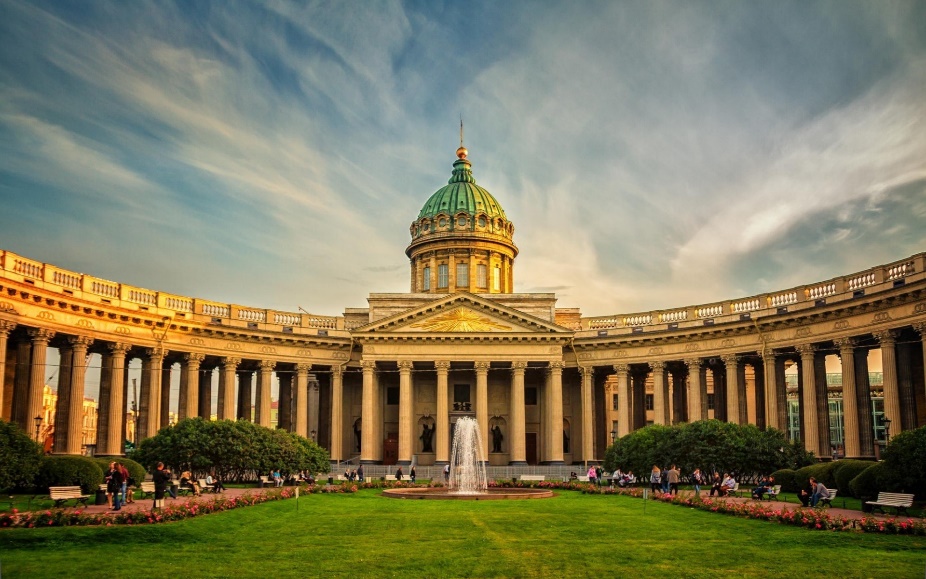 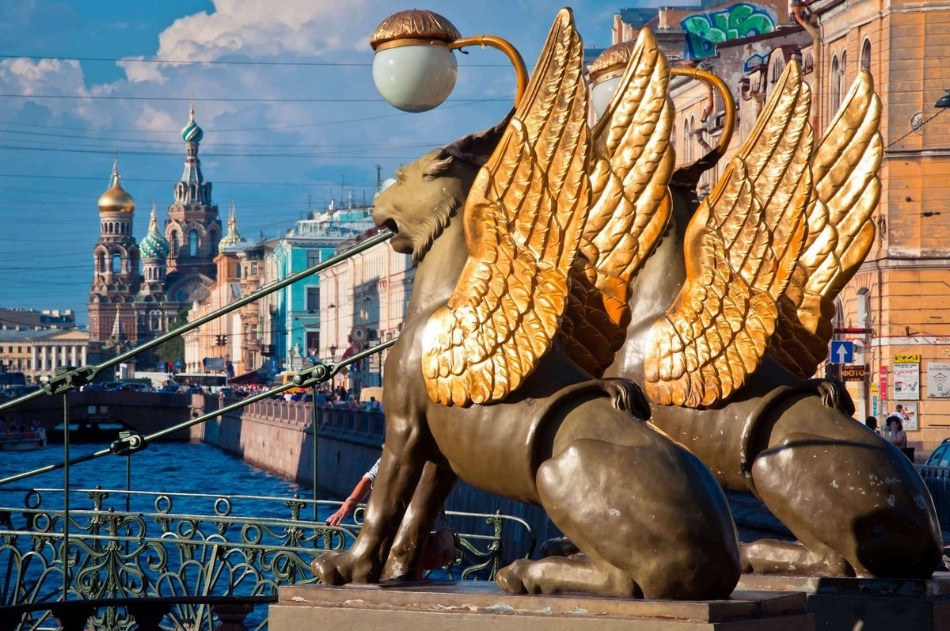 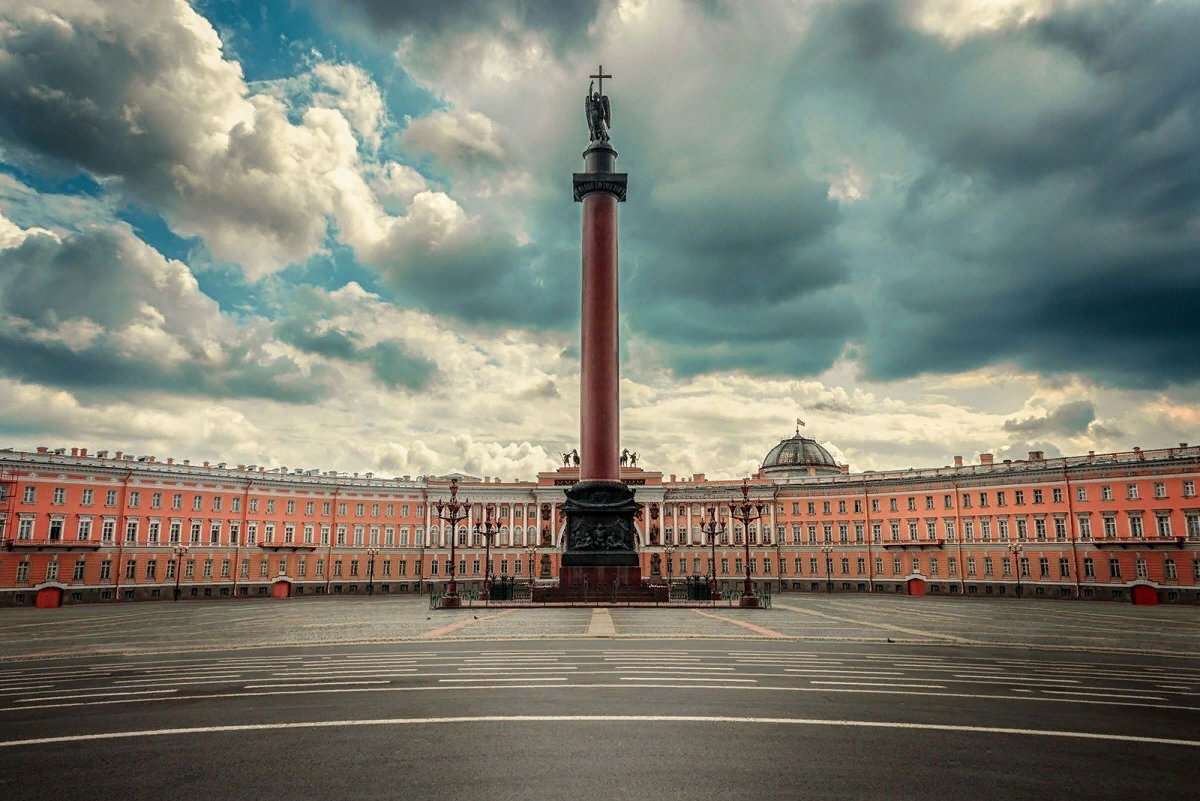 Обучение в северной столице России
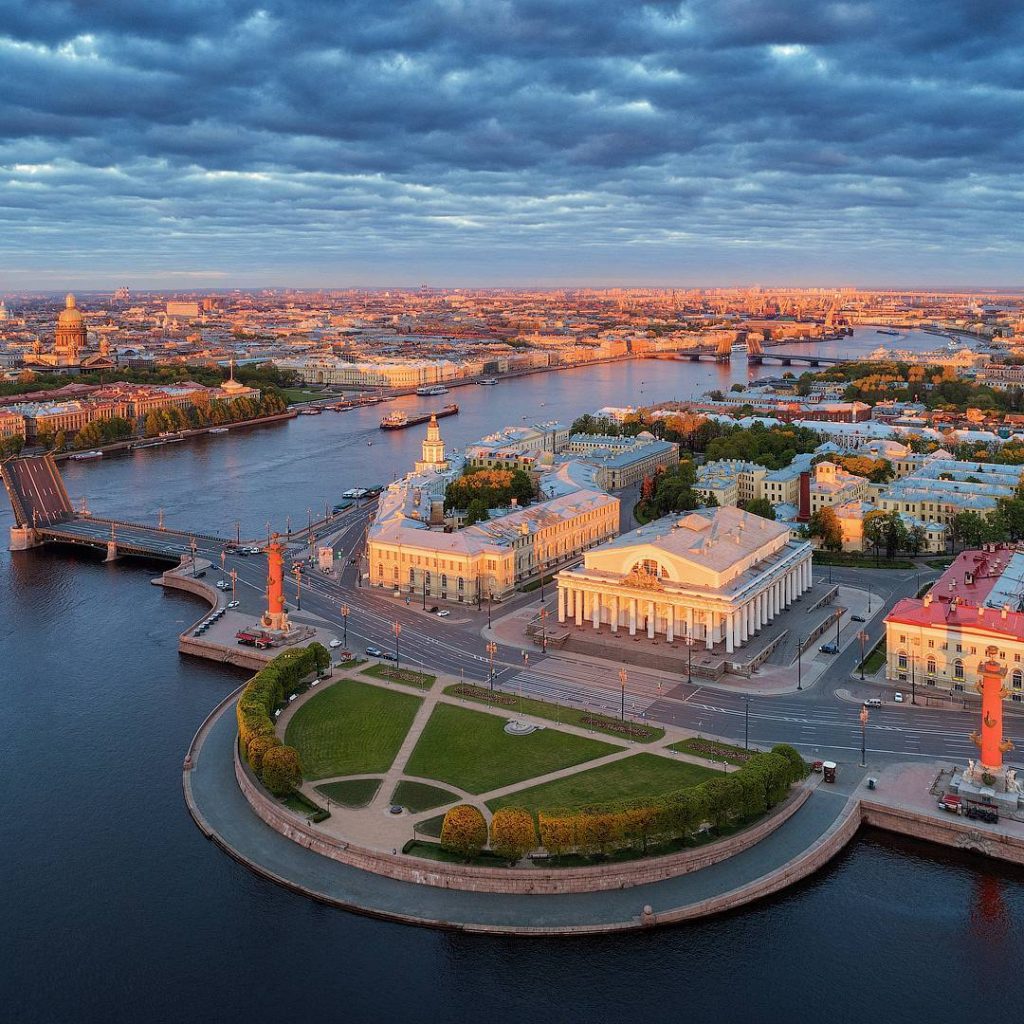 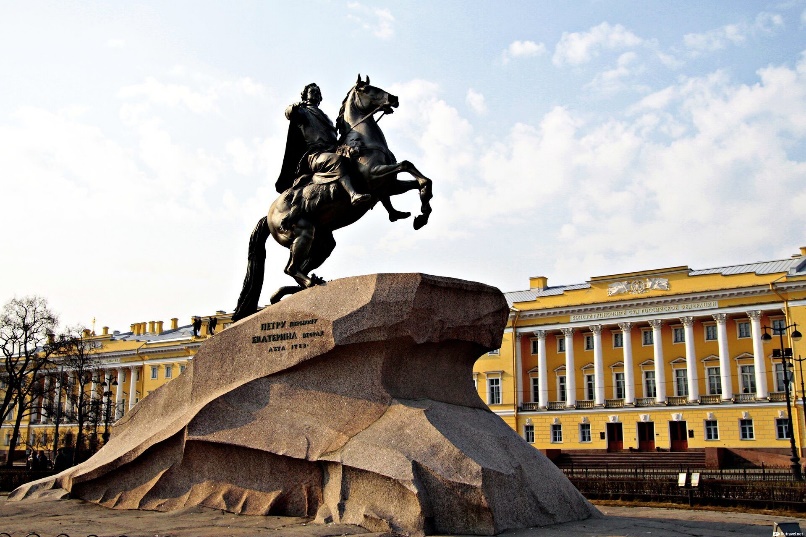 Санкт-Петербург
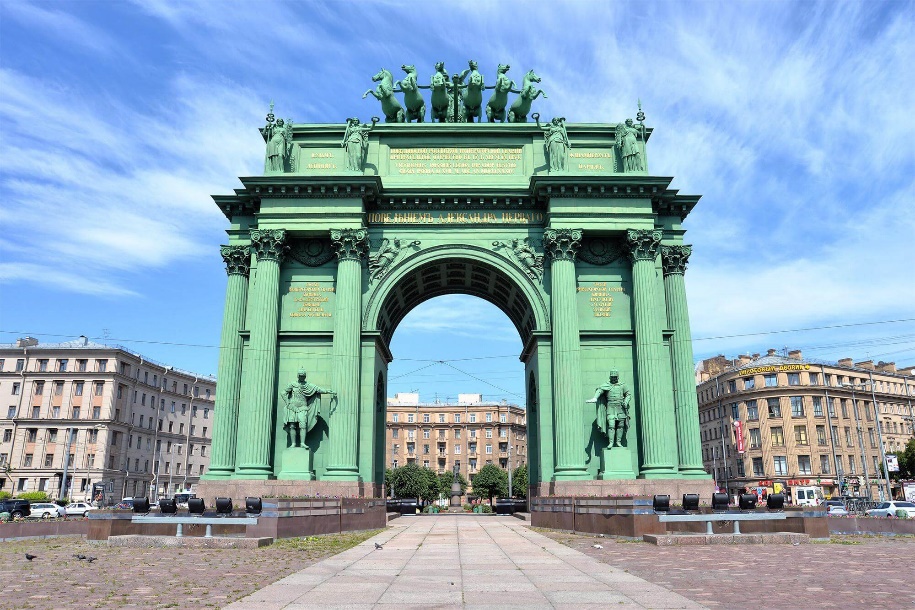 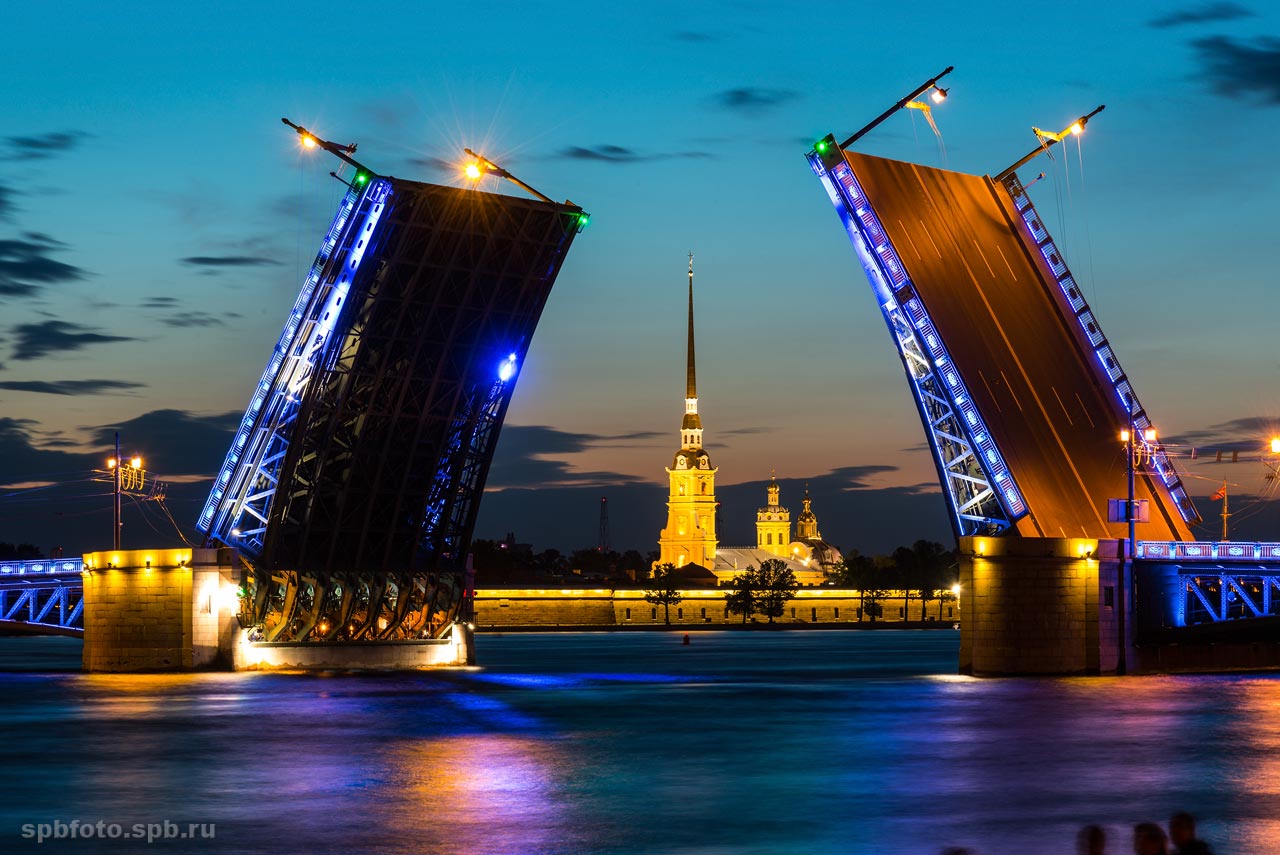 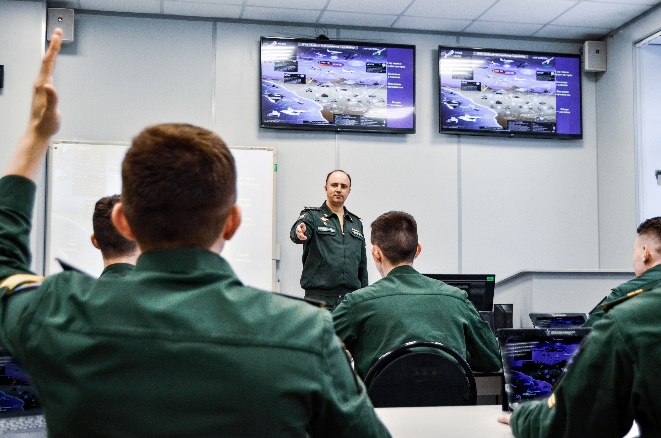 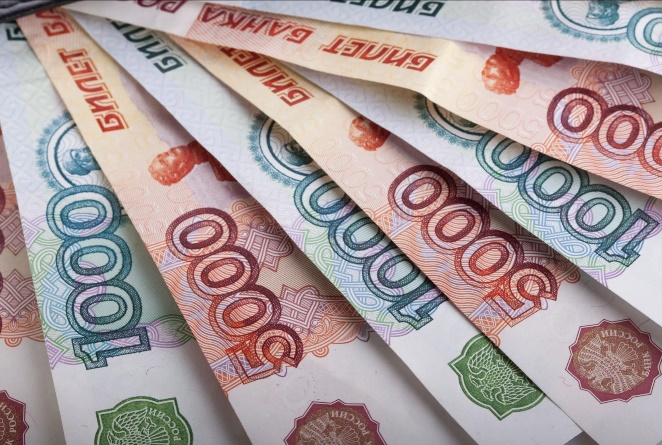 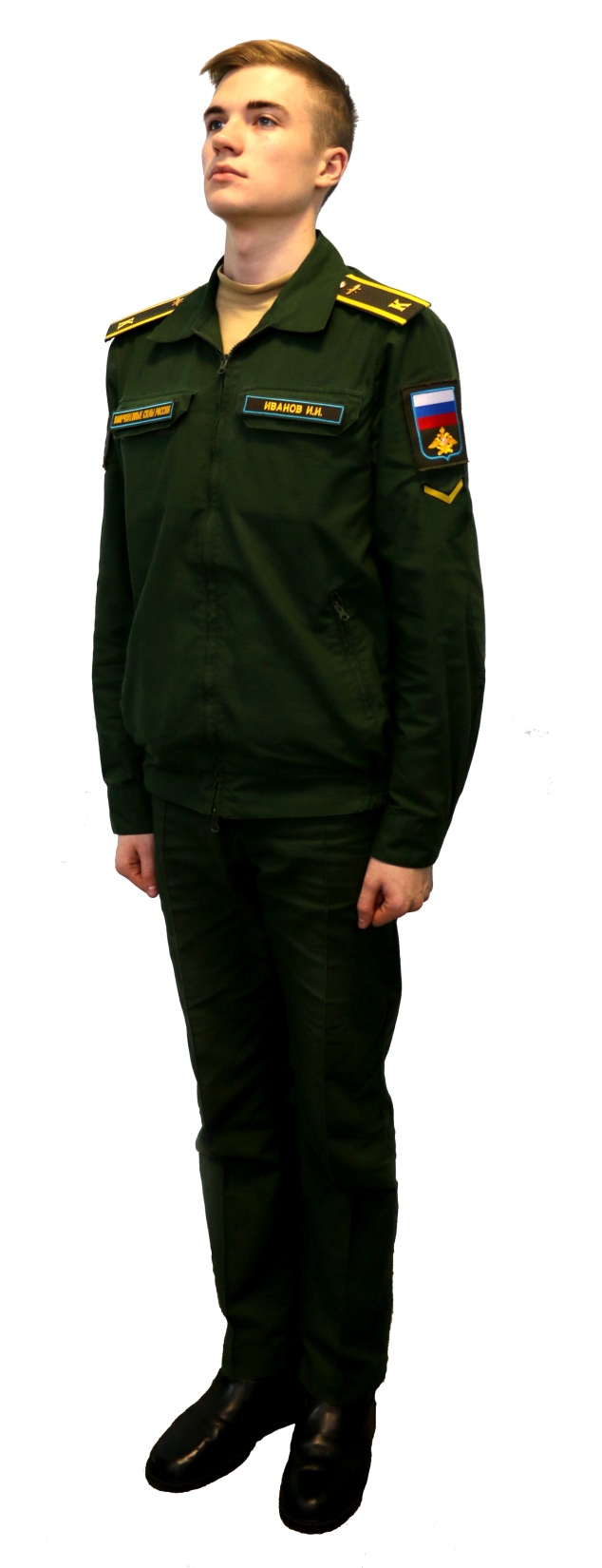 Денежное довольствие
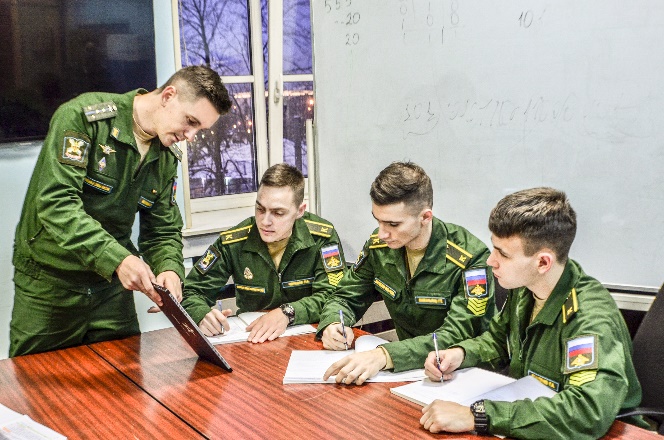 Обучение
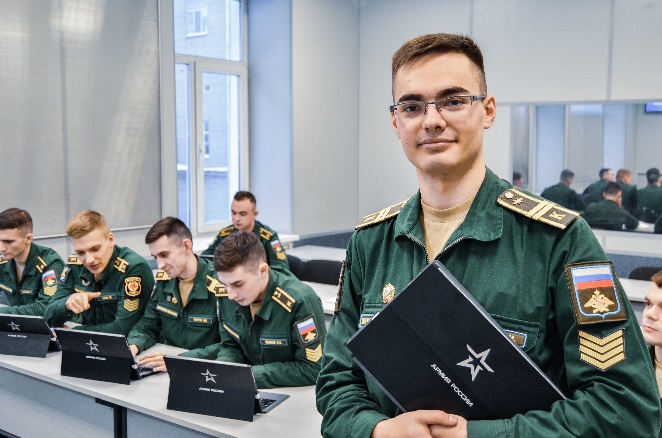 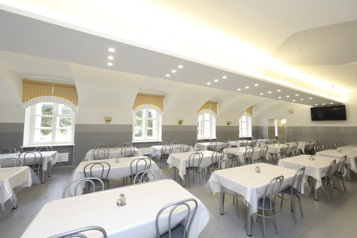 Питание
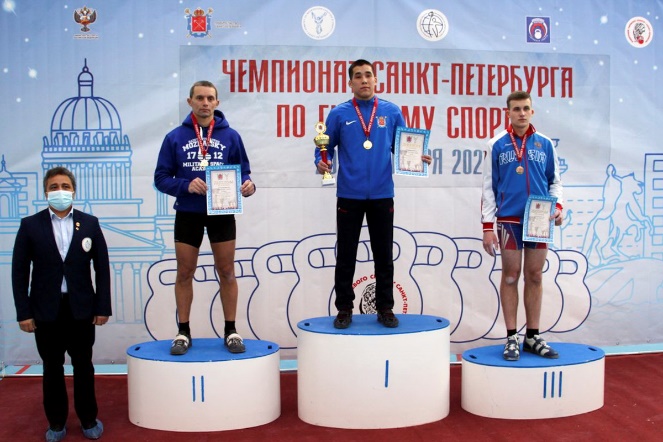 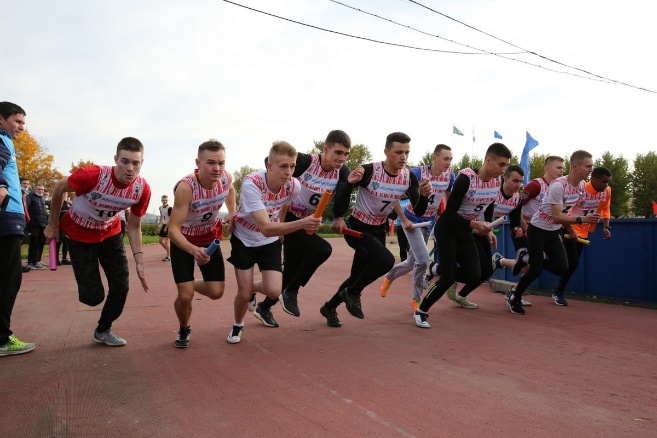 Спортивное развитие
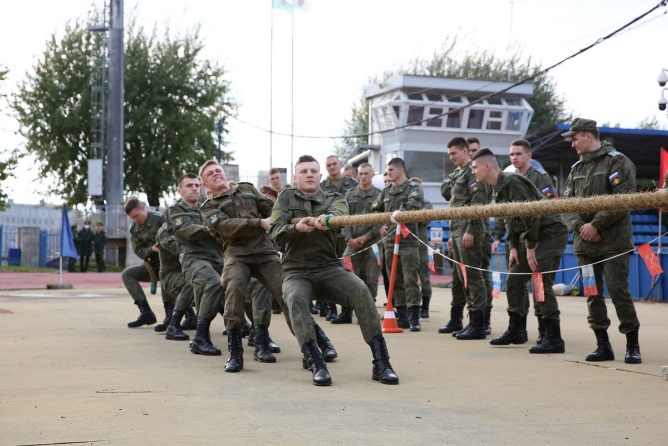 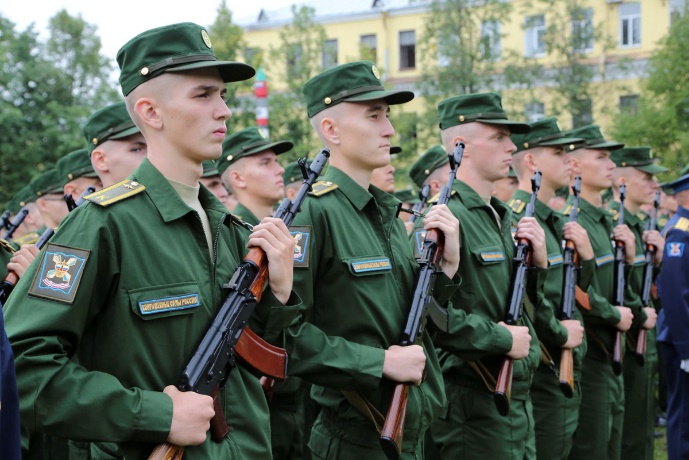 Вещевое обеспечение
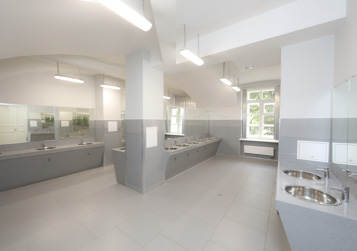 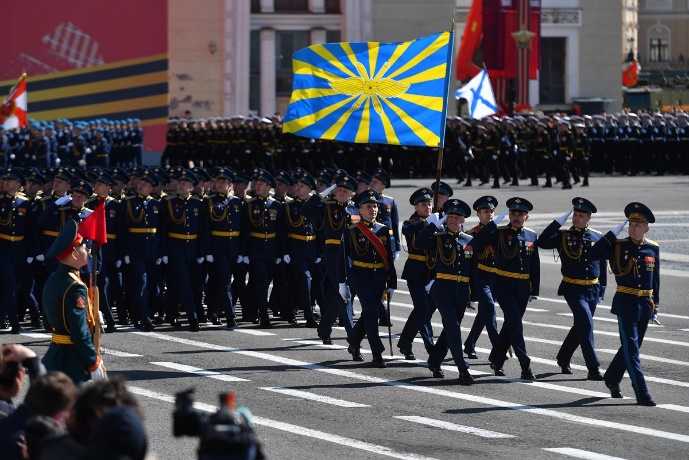 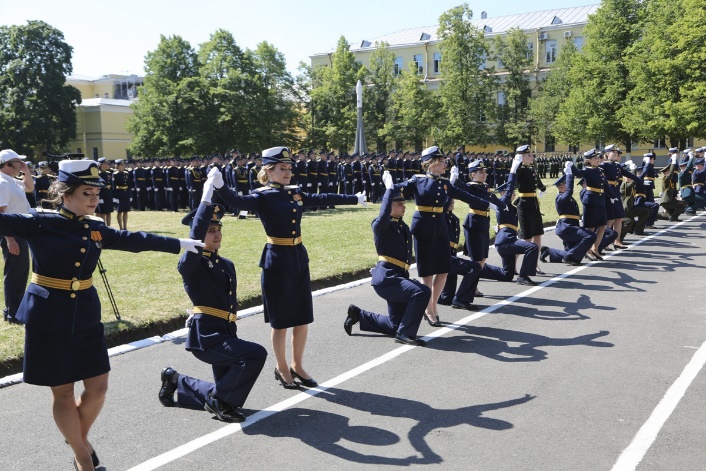 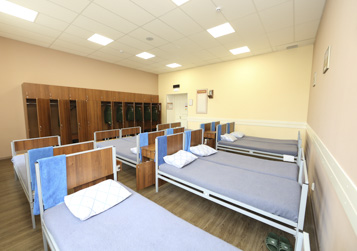 Досуг 
и творчетсво
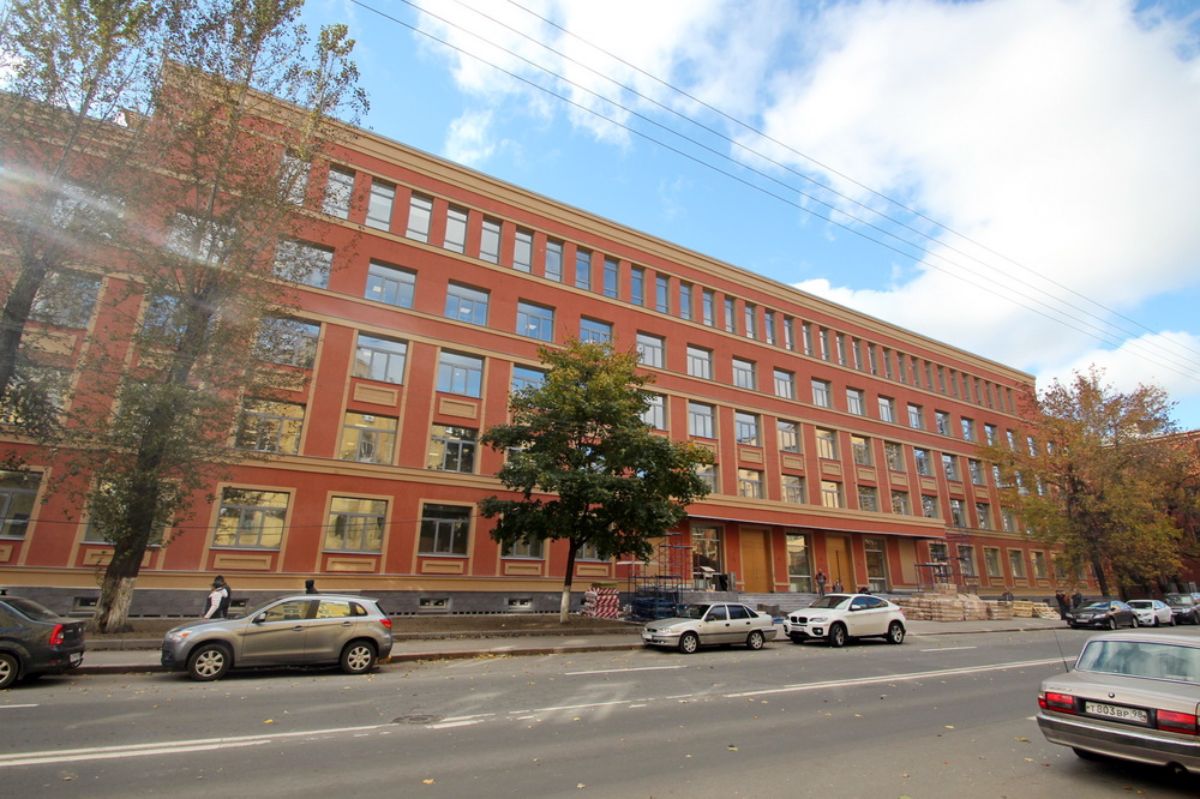 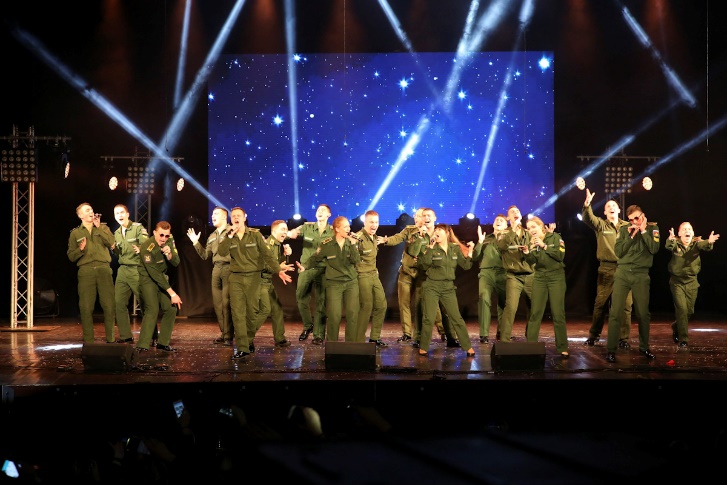 Проживание
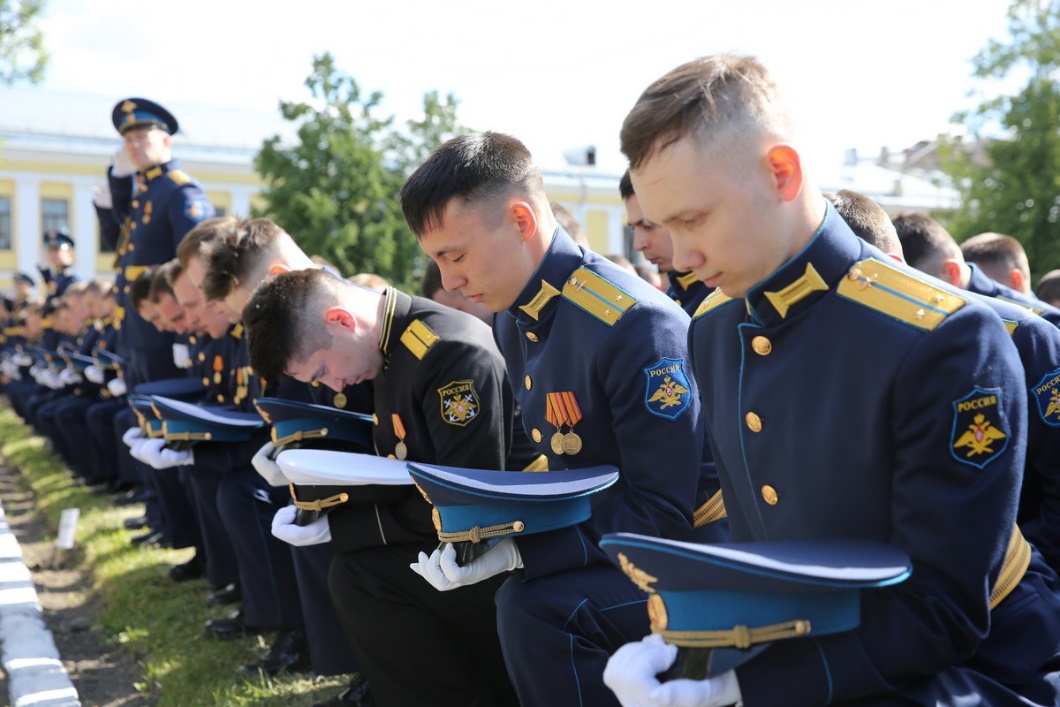 Выпускник академии
Служба в частях ВС РФ 
и научно-исследовательских учреждениях МО РФ
Инженерные, командные
 и научные должности
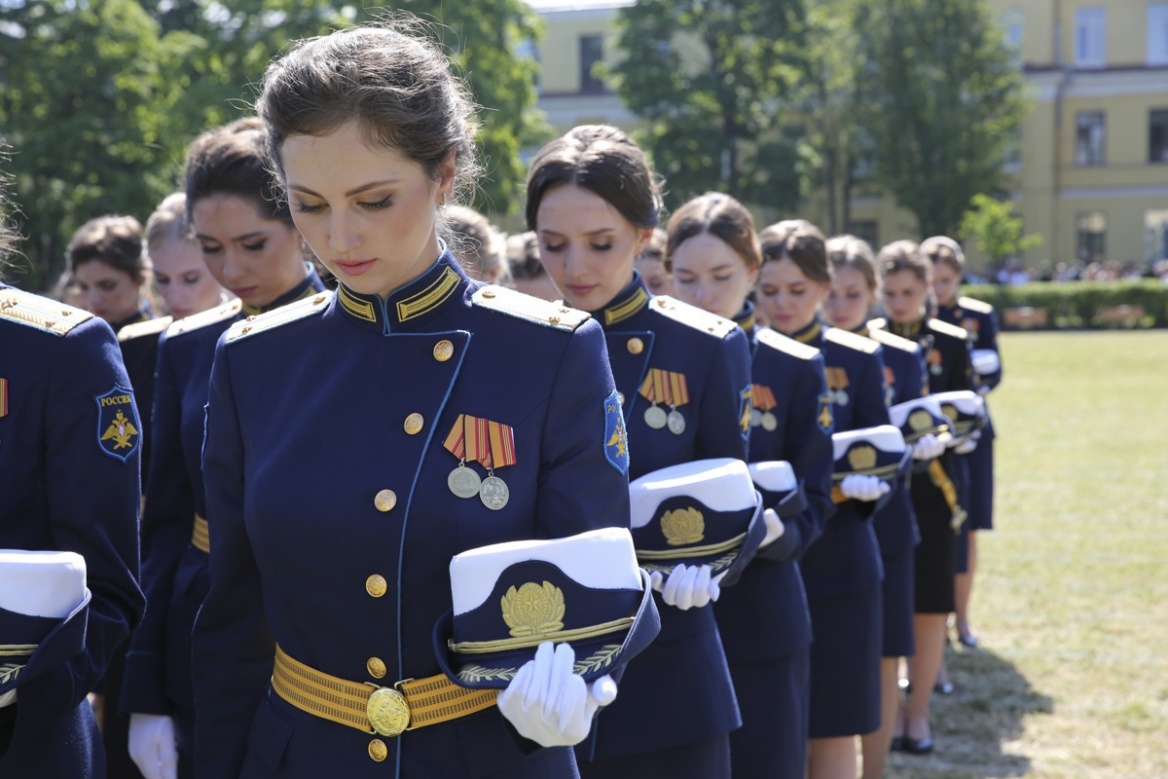 Денежное довольствие 
от 65-95 тысяч рублей
Продолжение обучения 
в аспирантуре любого политехнического ВУЗа  страны
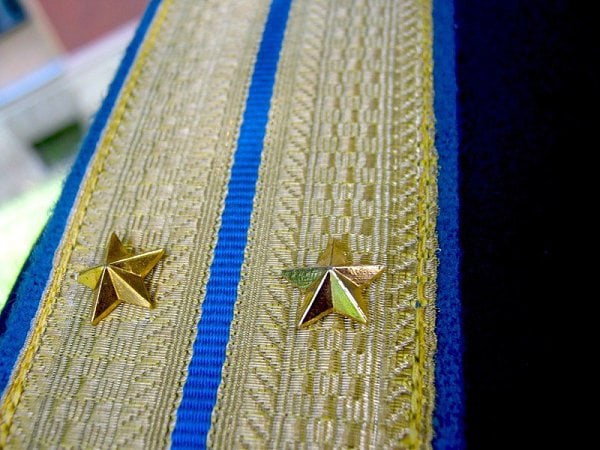 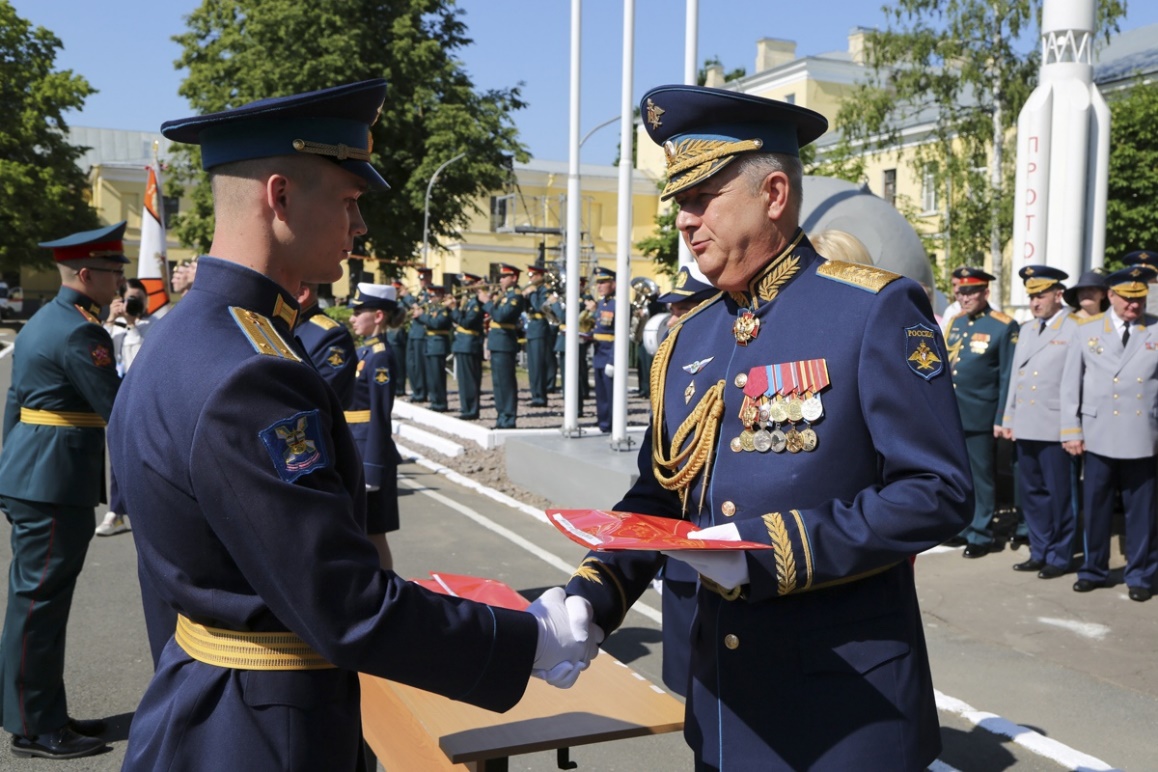 Зачет срока обучения за стаж военной службы
Обеспечение жильём и участие в программе «Военная ипотека»
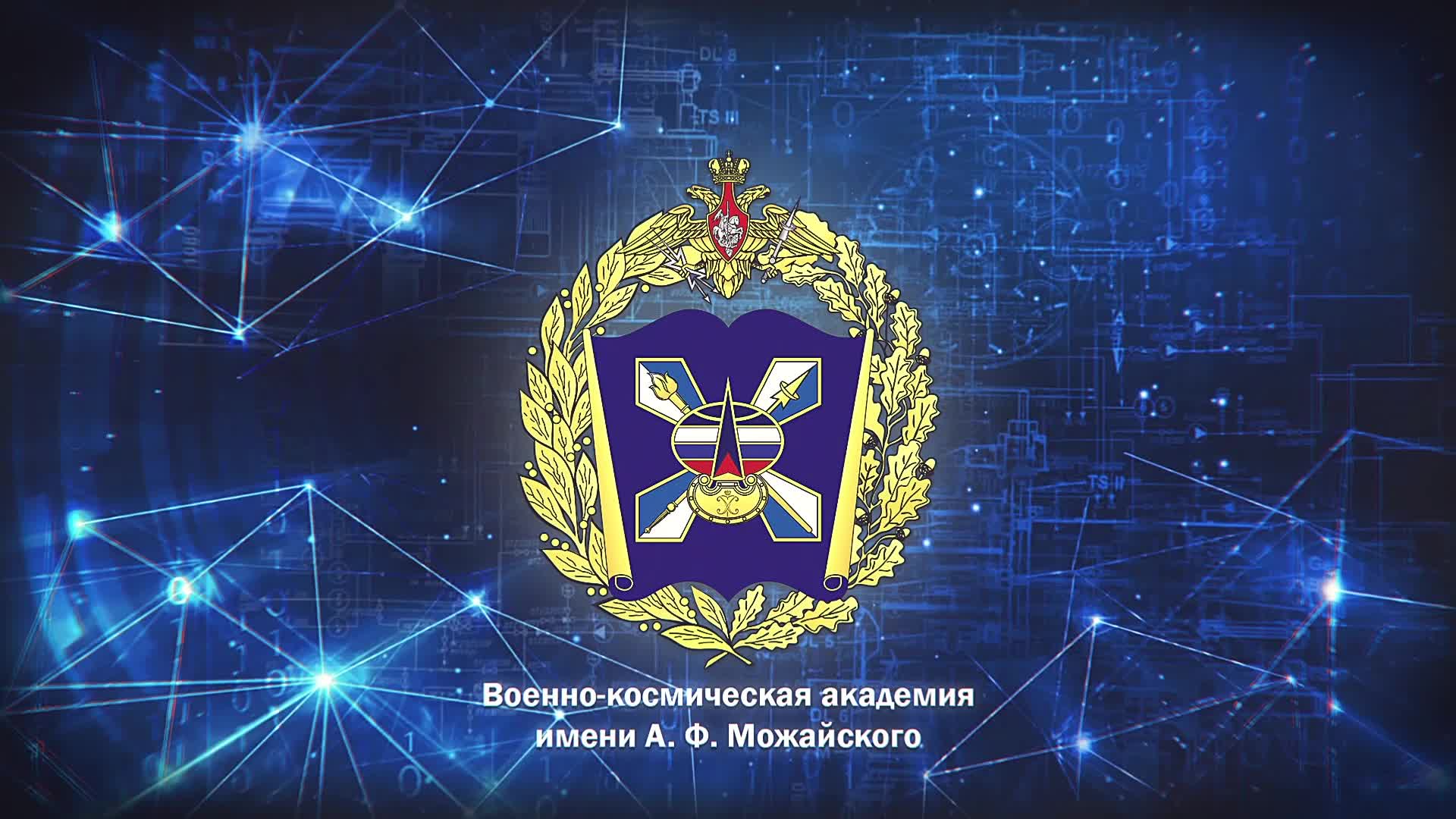 55 кафедра 
космического радиоэлектронного контроля
канцелярия кафедры
+7 (925) 189-36-97
майор
БЕЛИХИН 
Евгений Николаевич
+7 (981) 731-58-80
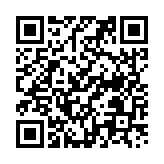